中化环境电子招投标平台单一来源、询比价流程
上海汇招
解决方案事业部编写
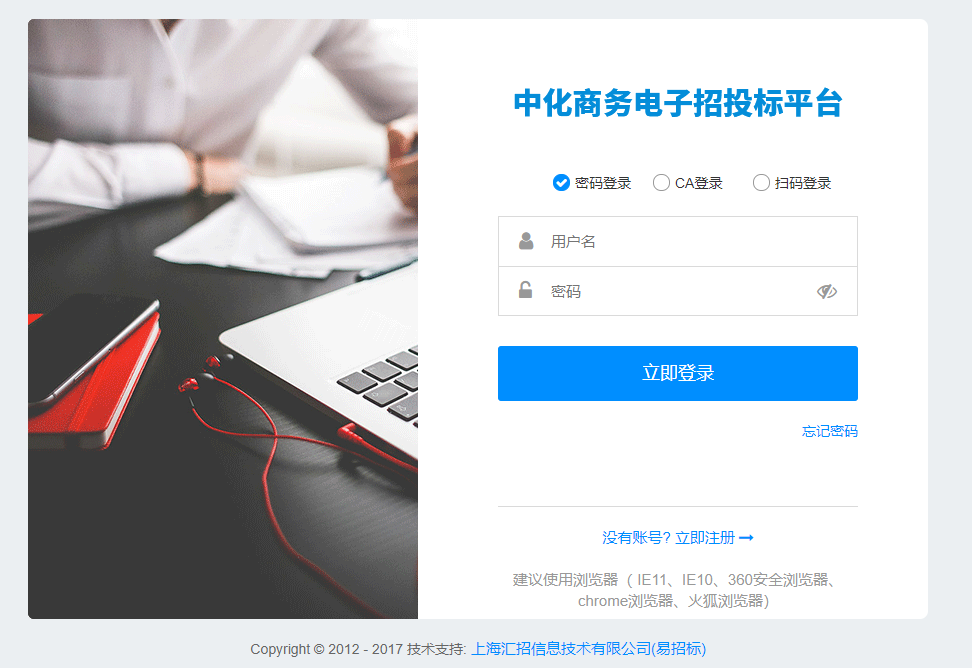 登录页面

1.打开浏览器登录中化商务电子招投标平台，登录方式提供三种[帐号密码登录]，[CA登录],[扫码登录]，本文档仅对帐号密码登录方式做引导解释。
登录页面地址：http://e.sinochemitc.com/ebidding/login
单一来源
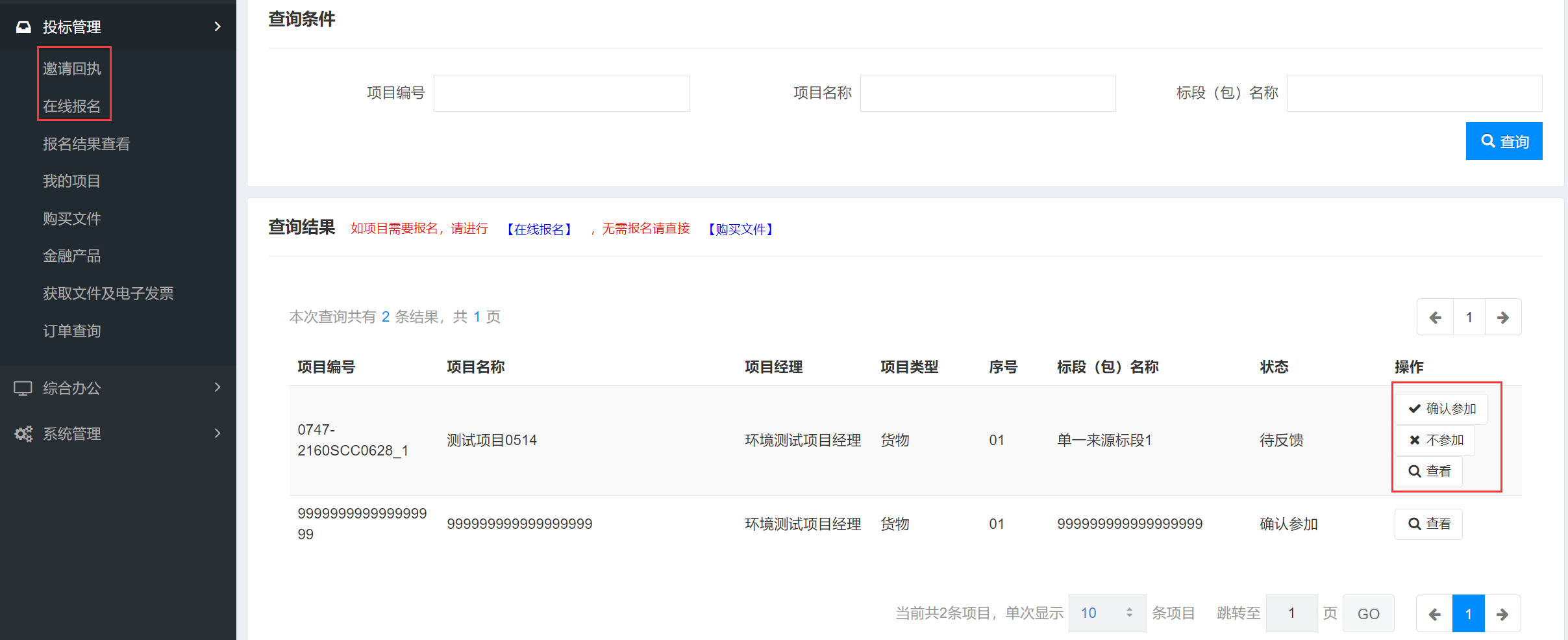 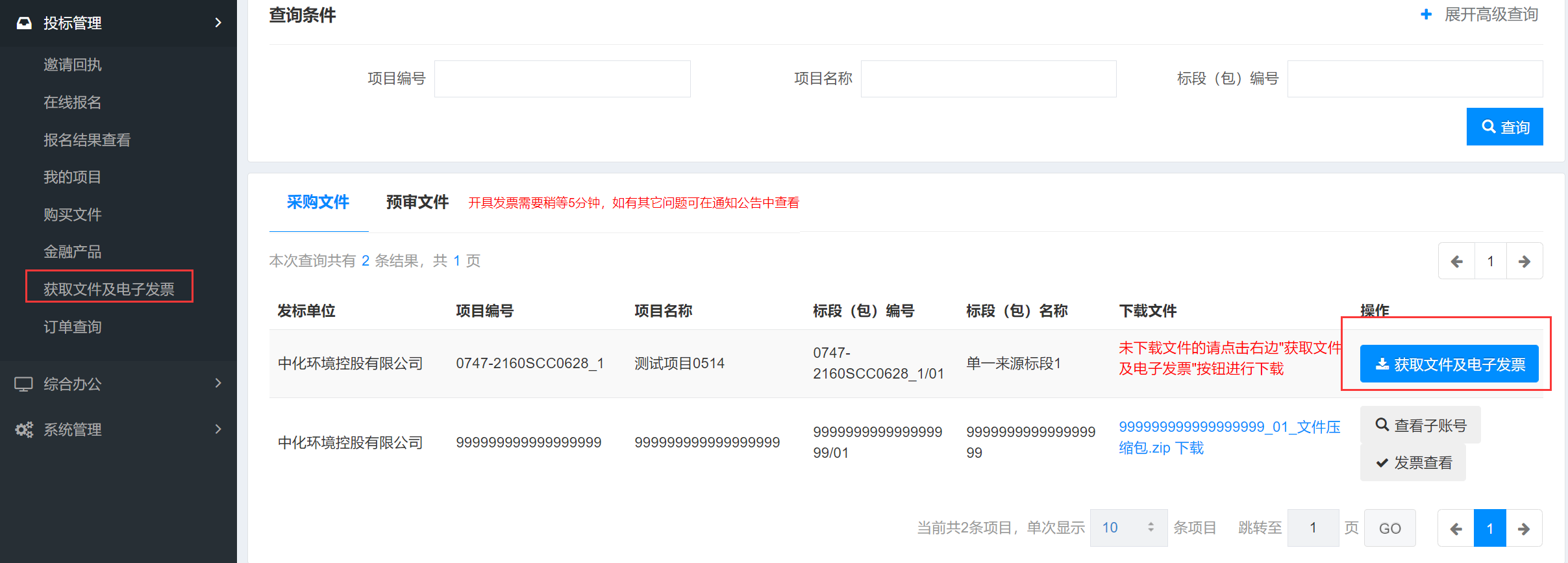 单一来源邀请回执
1.投标人，根据该页面提示，操作是否参加改项目。

2.如“确认参加”需要该项目，需点击“获取文件即电子发票”页面获取文件。

3.获取完毕之后，可到“我的项目 ”页面，对该项目进行操作。
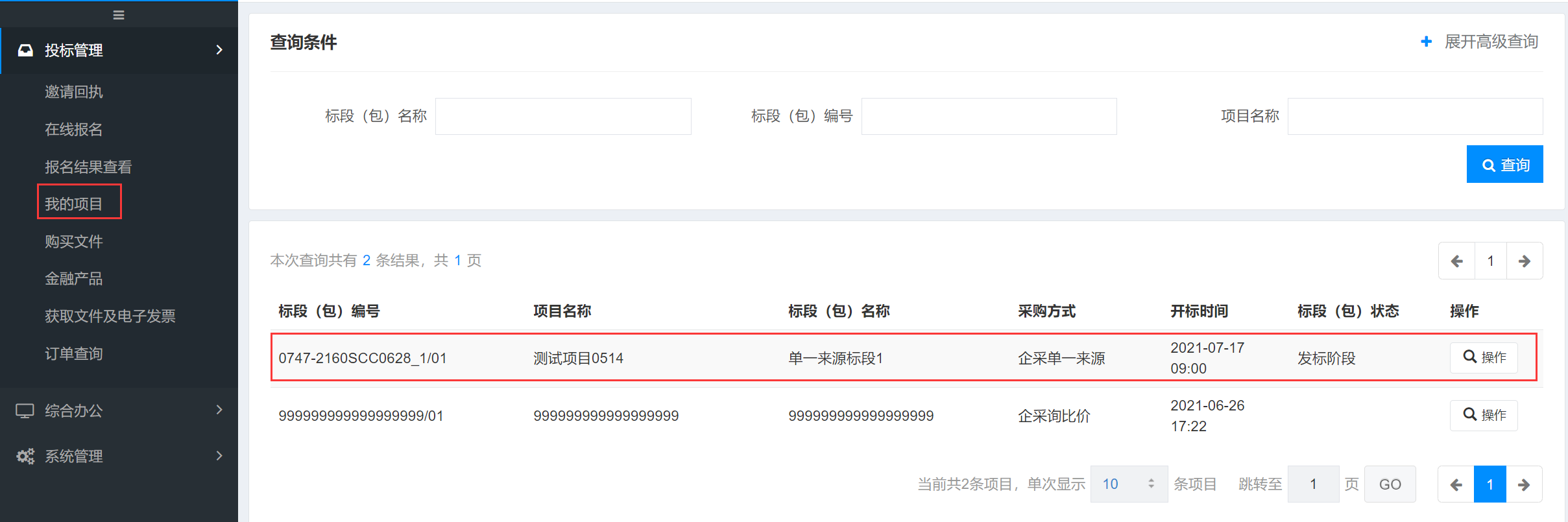 登录页面地址：http://e.sinochemitc.com/ebidding/login
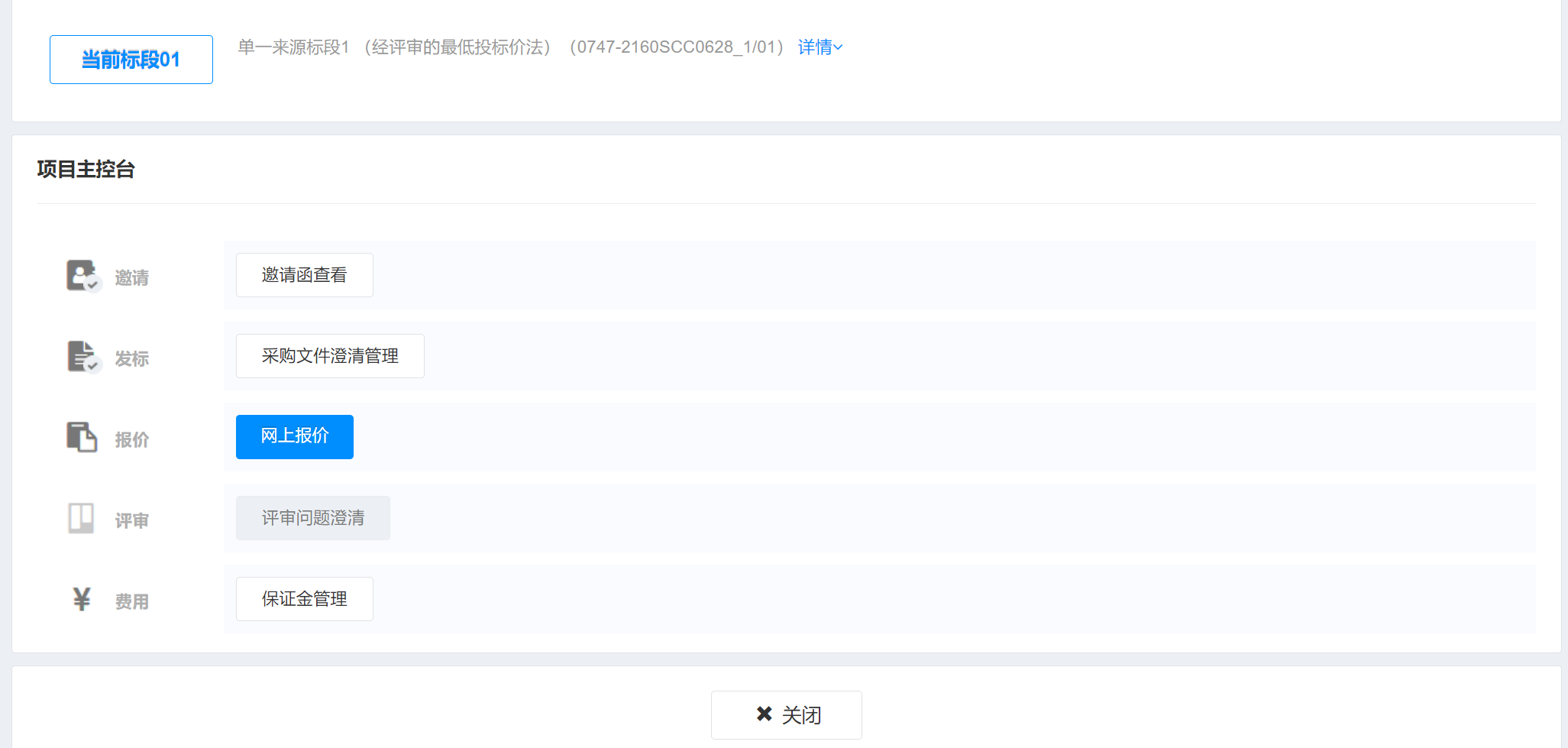 主控台页面

1.点击操作进入主控台页面。

2.“采购文件澄清管理”页面，即可以对采购文件提出问题，项目经理可对此进行回复（不是必要操作）。



注意：
1.主控台信息蓝色图标为当前阶段可操作项。
2.主控台信息灰色图标为当前阶段不可操作项。

3.评审管理澄清同采购文件澄清管理一致，项目经理和评审专家进行回复。
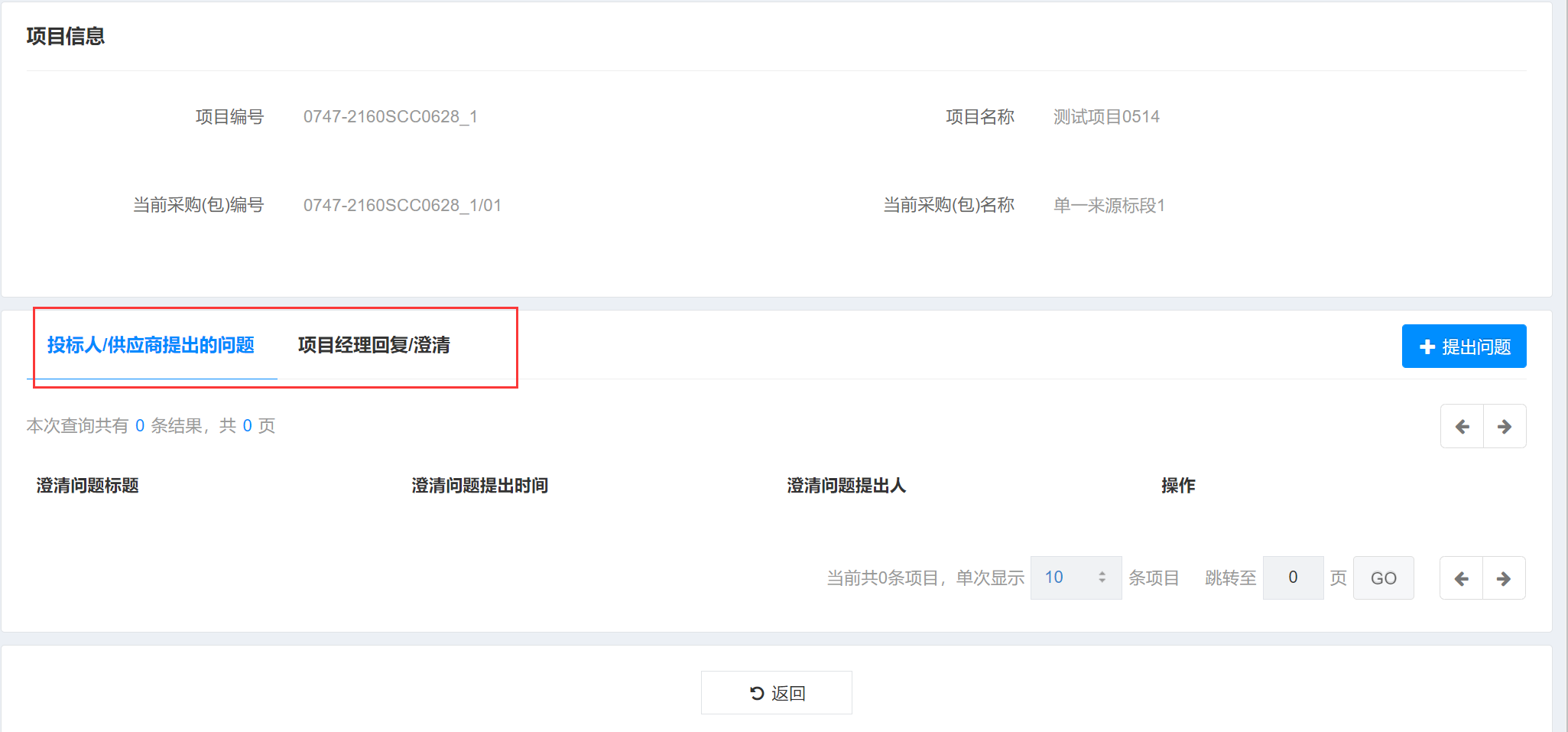 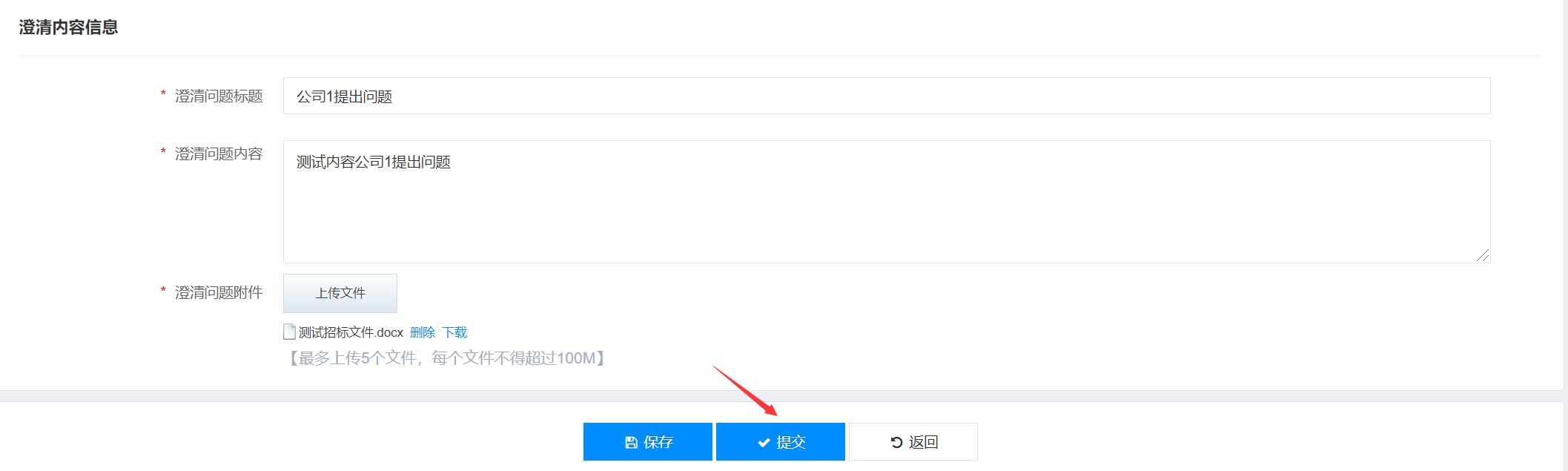 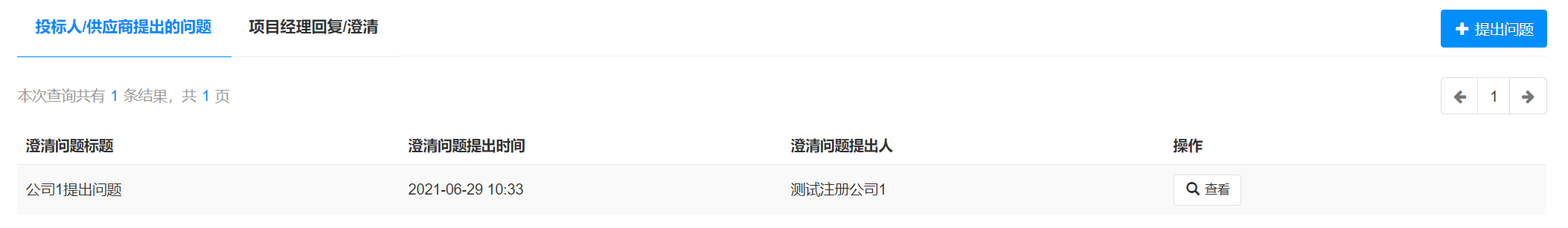 登录页面地址：http://e.sinochemitc.com/ebidding/login
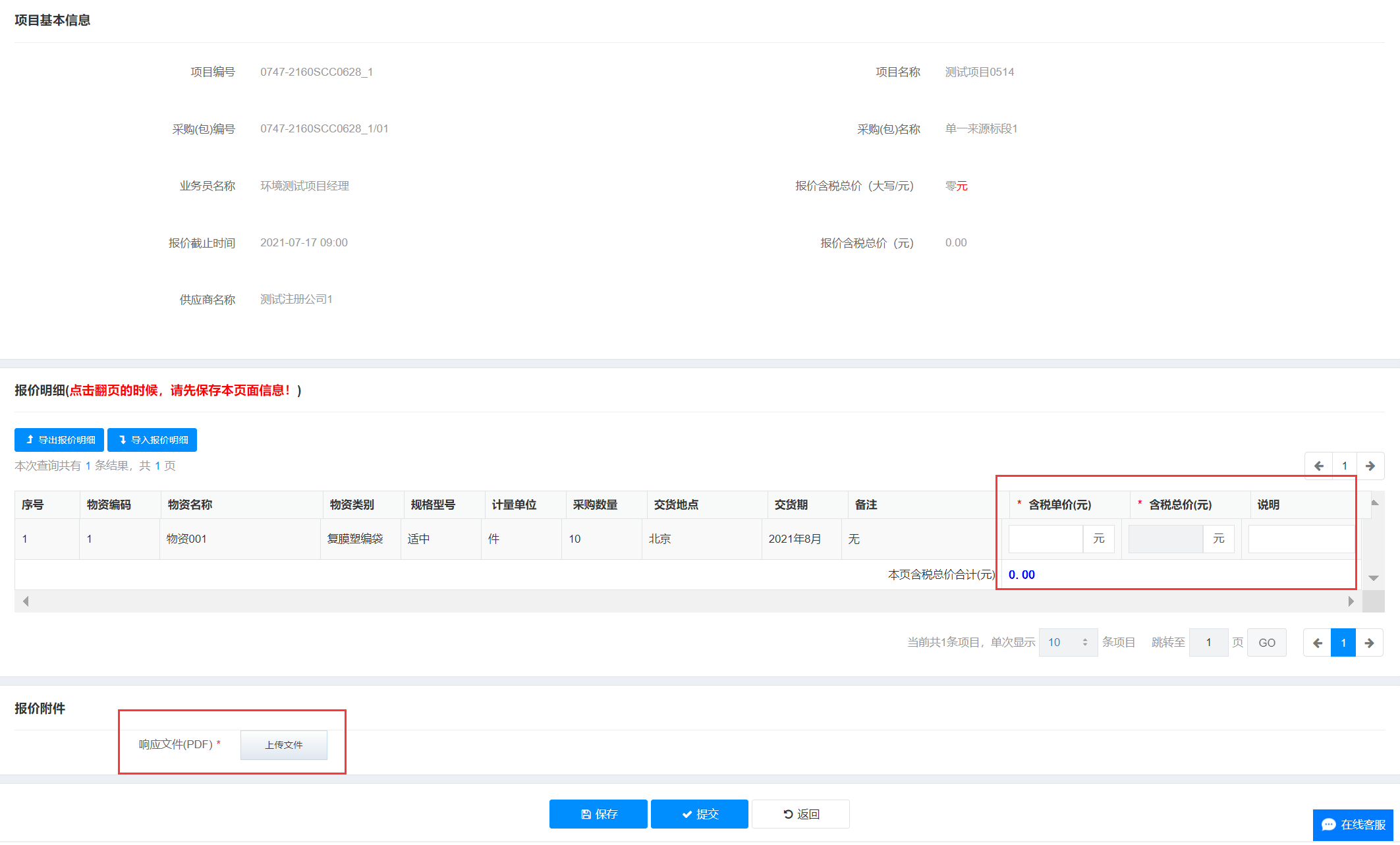 单一来源网上报价页面

1.可查看项目基本信息，填写报价明细，提交报价响应附件。

2.“保存”即为保存报价信息，“提交”即为提交报价。

注意：提交报价之后，在报价截止时间内，可重新提交报价。
登录页面地址：http://e.sinochemitc.com/ebidding/login
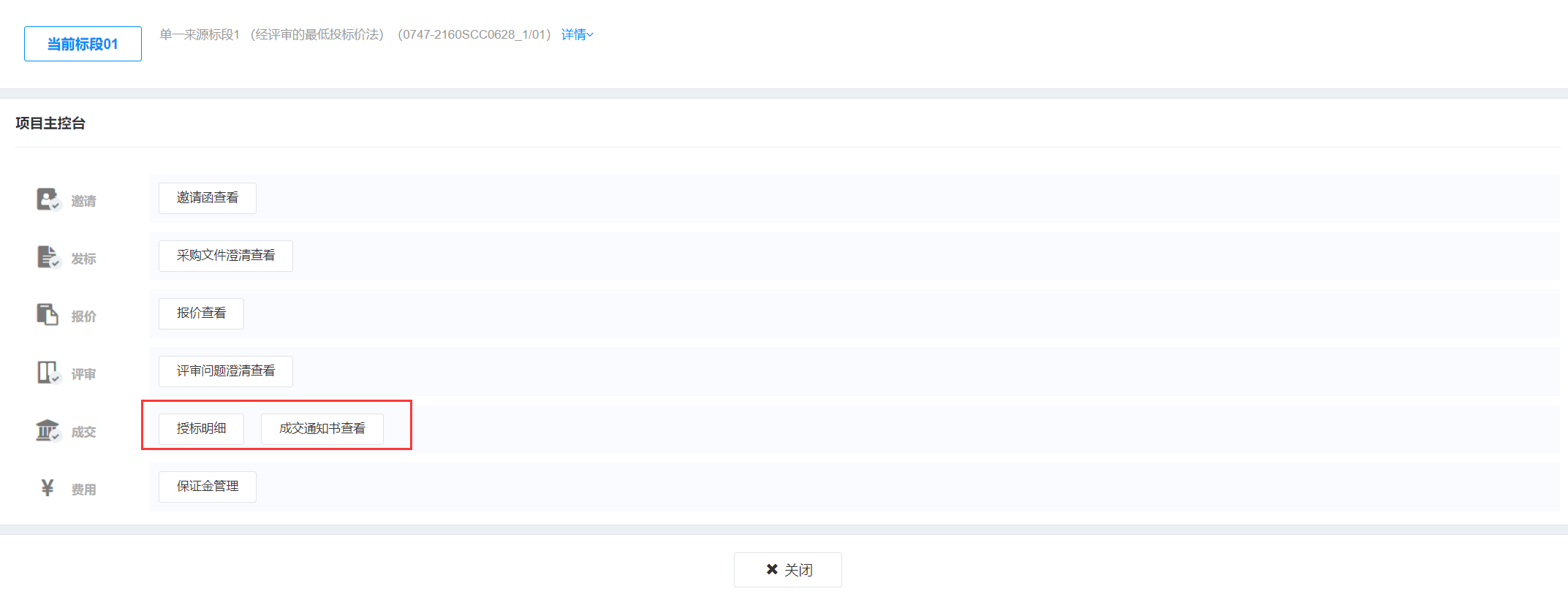 单一来源成交环节页面

1.成交环节，投标人可查看授标明细和成交通知书。

2.授标明细：项目基本信息和报价信息。

3.成交通知书查看，点击确认查看即可查看通知书。

4.查看后，投标人可进行“开票信息修改”和“确认回执”操作。
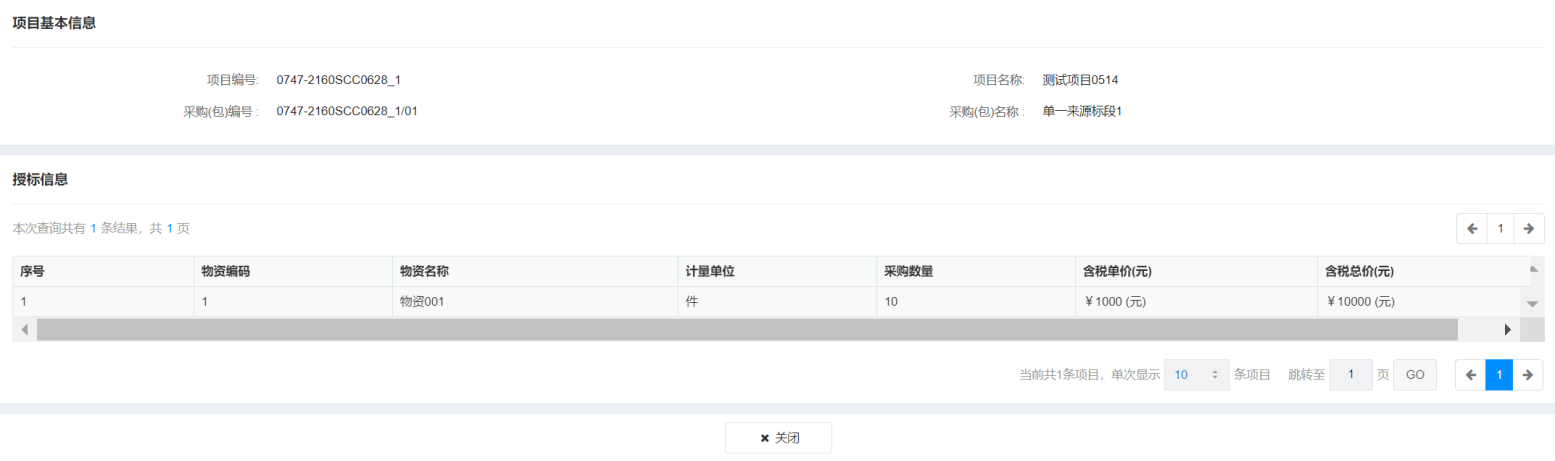 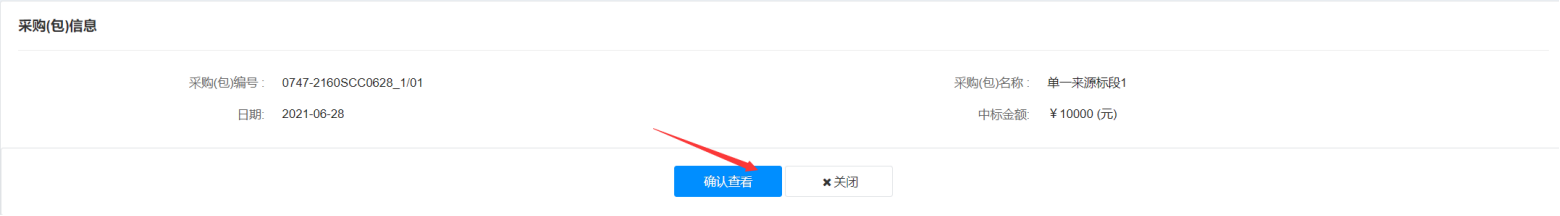 测试环境登录页面地址：http://etest.sinochemitc.com/ebidding/login
询比价
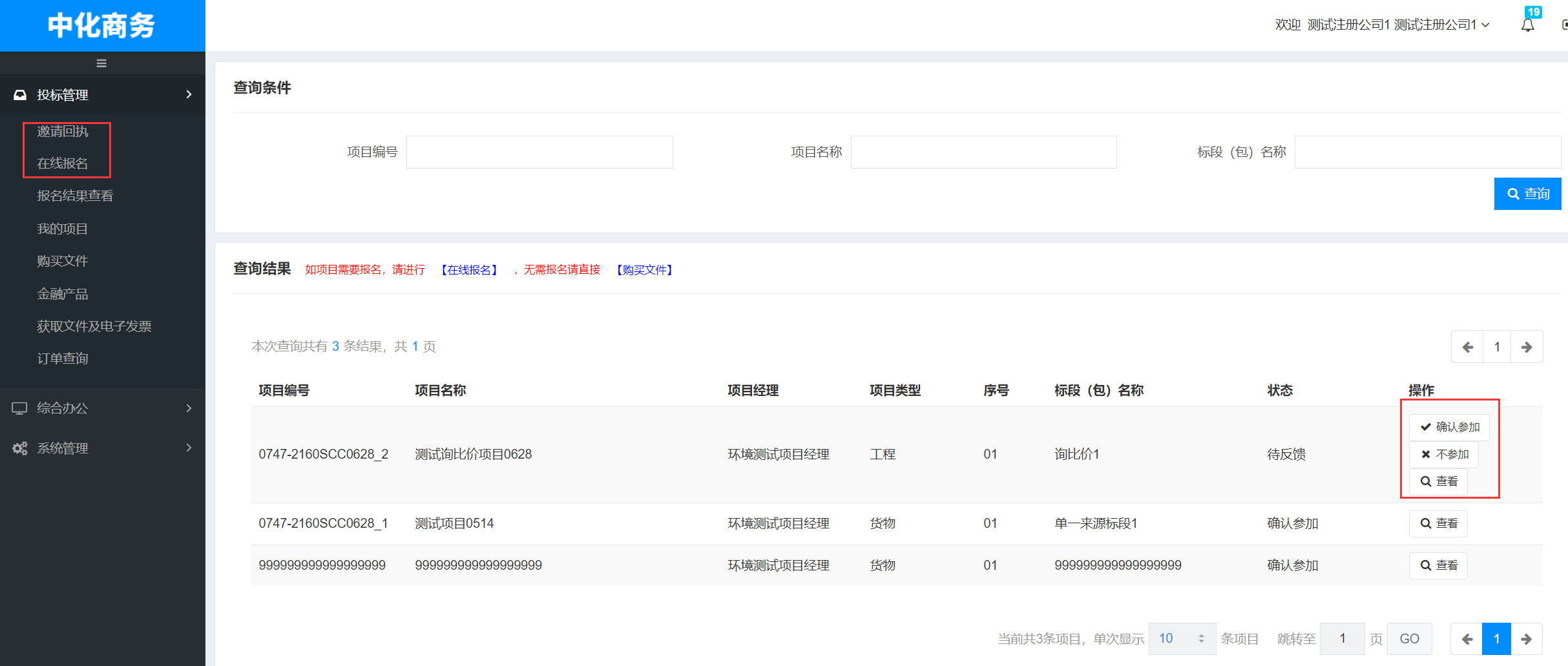 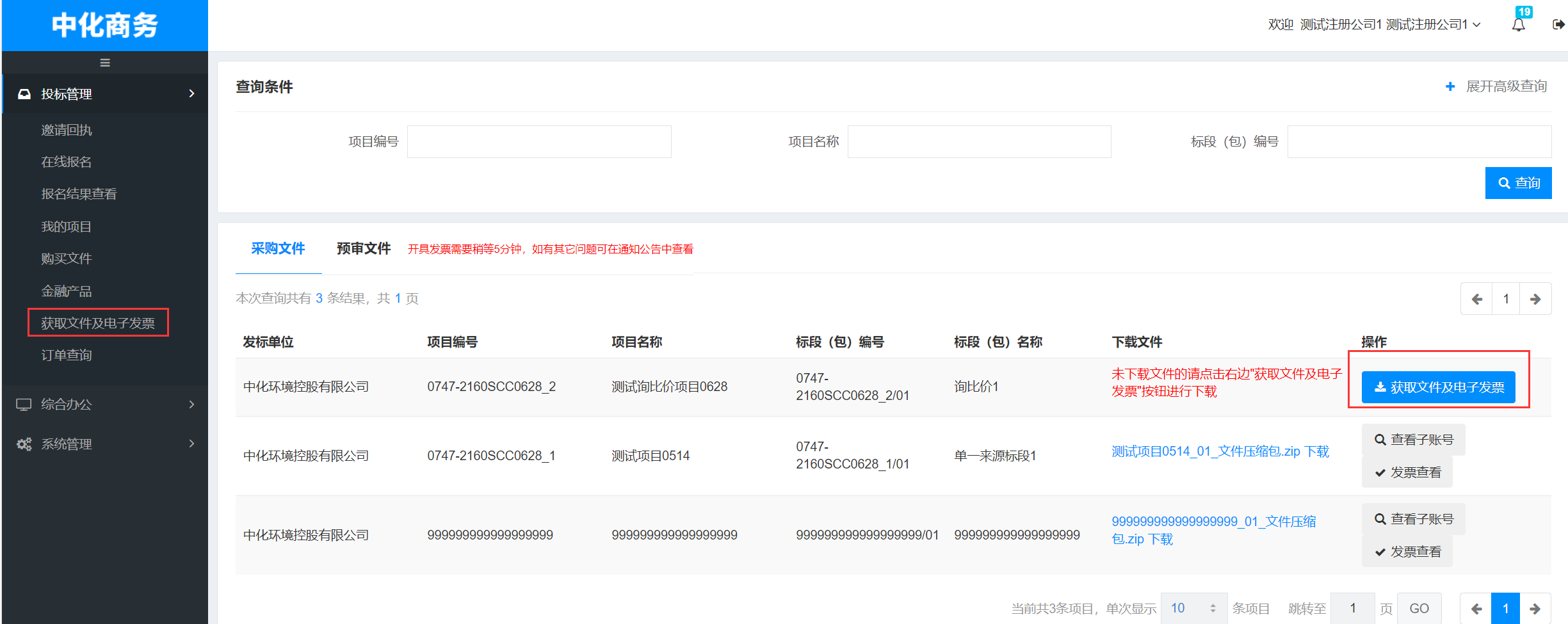 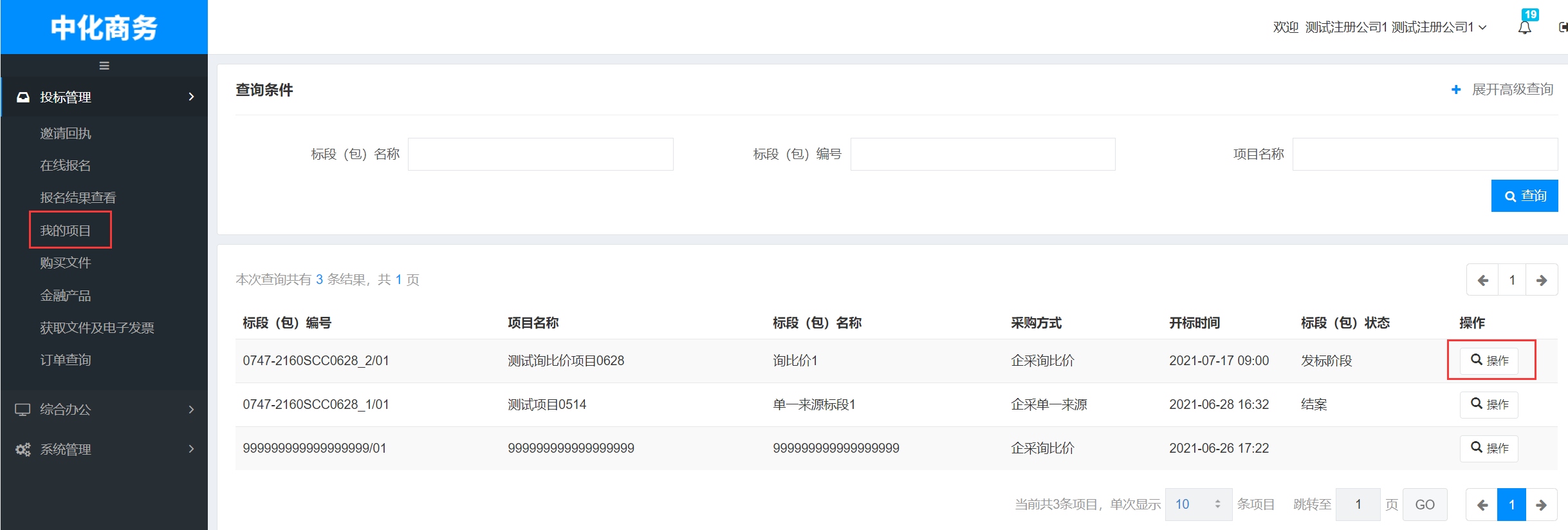 询比价邀请回执
1.投标人，根据该页面提示，操作是否参加改项目。

2.如“确认参加”需要该项目，需点击“获取文件即电子发票”页面获取文件。

3.获取完毕之后，可到“我的项目 ”页面，对该项目进行操作。
登录页面地址：http://e.sinochemitc.com/ebidding/login
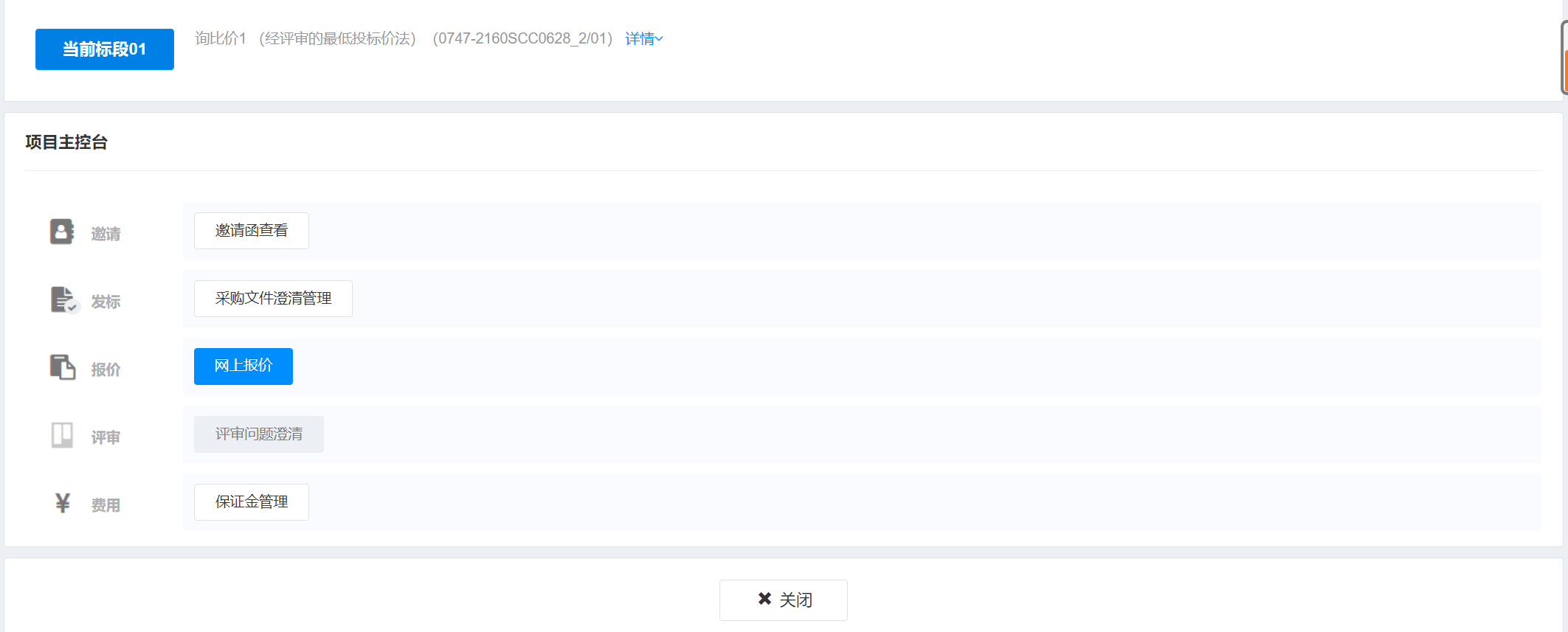 主控台页面

1.点击操作进入主控台页面

2.“采购文件澄清管理”页面，即可以对采购文件提出问题，项目经理可对此进行回复（不是必要操作）。



注意：
1.主控台信息蓝色图标为当前阶段可操作项。
2.主控台信息灰色图标为当前阶段不可操作项。

3.评审管理澄清同采购文件澄清管理一致，项目经理和评审专家进行回复。
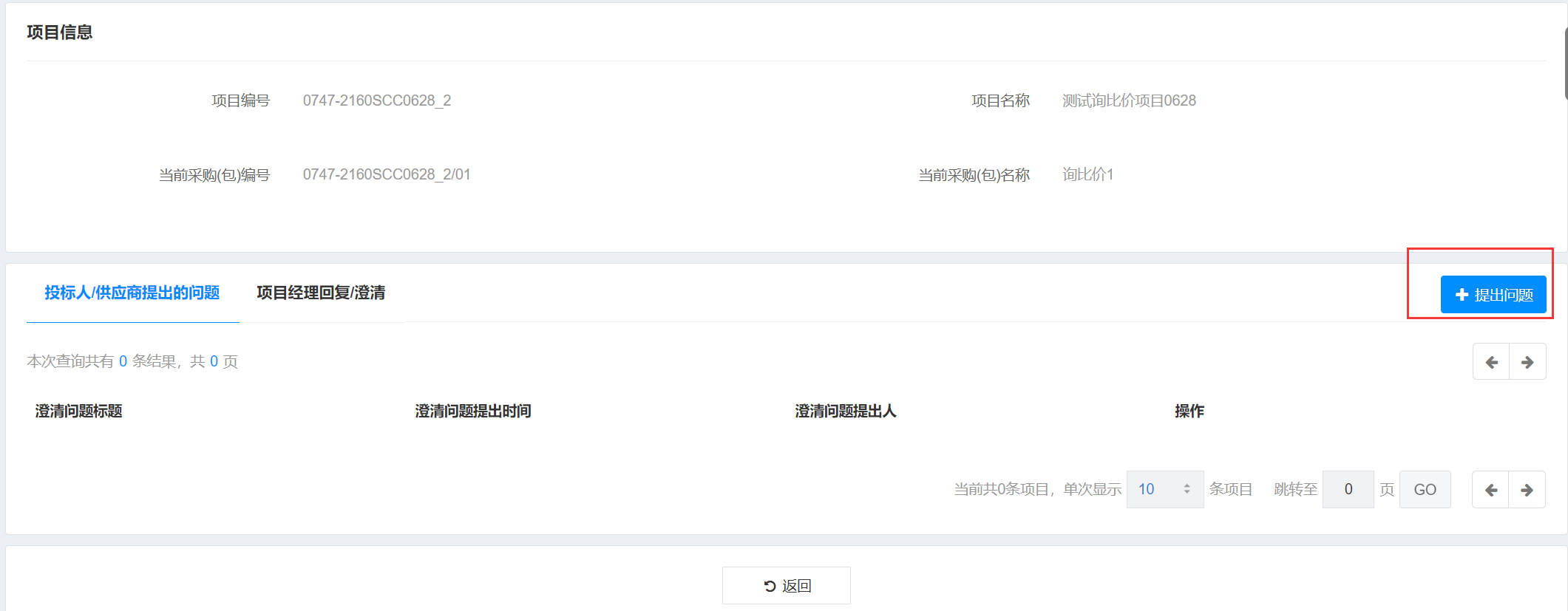 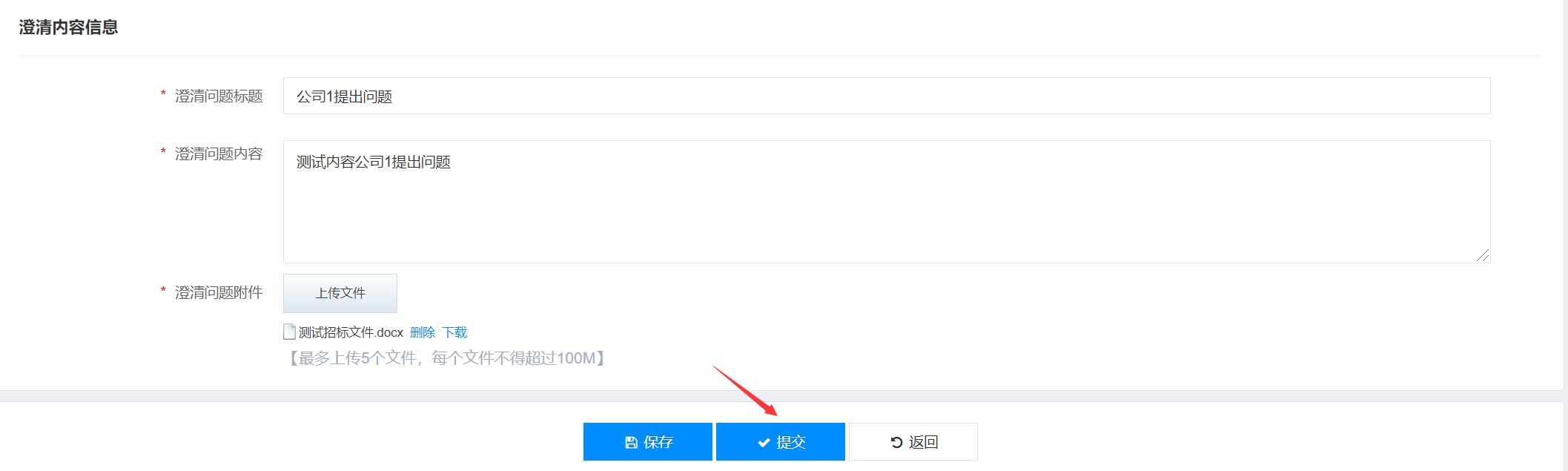 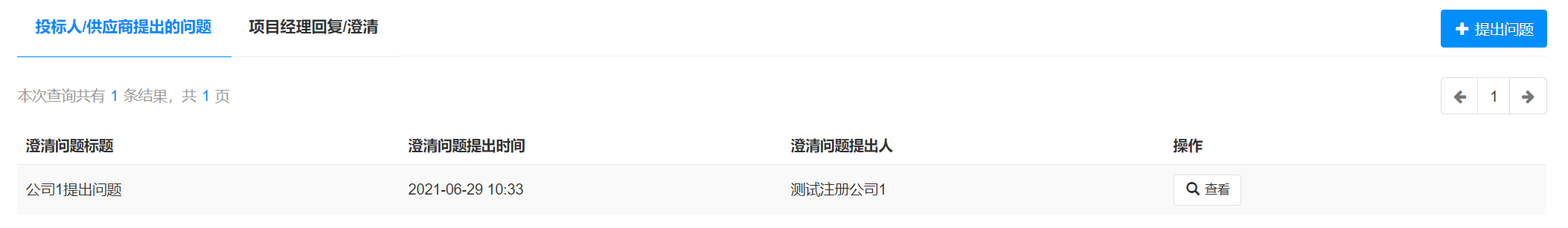 登录页面地址：http://e.sinochemitc.com/ebidding/login
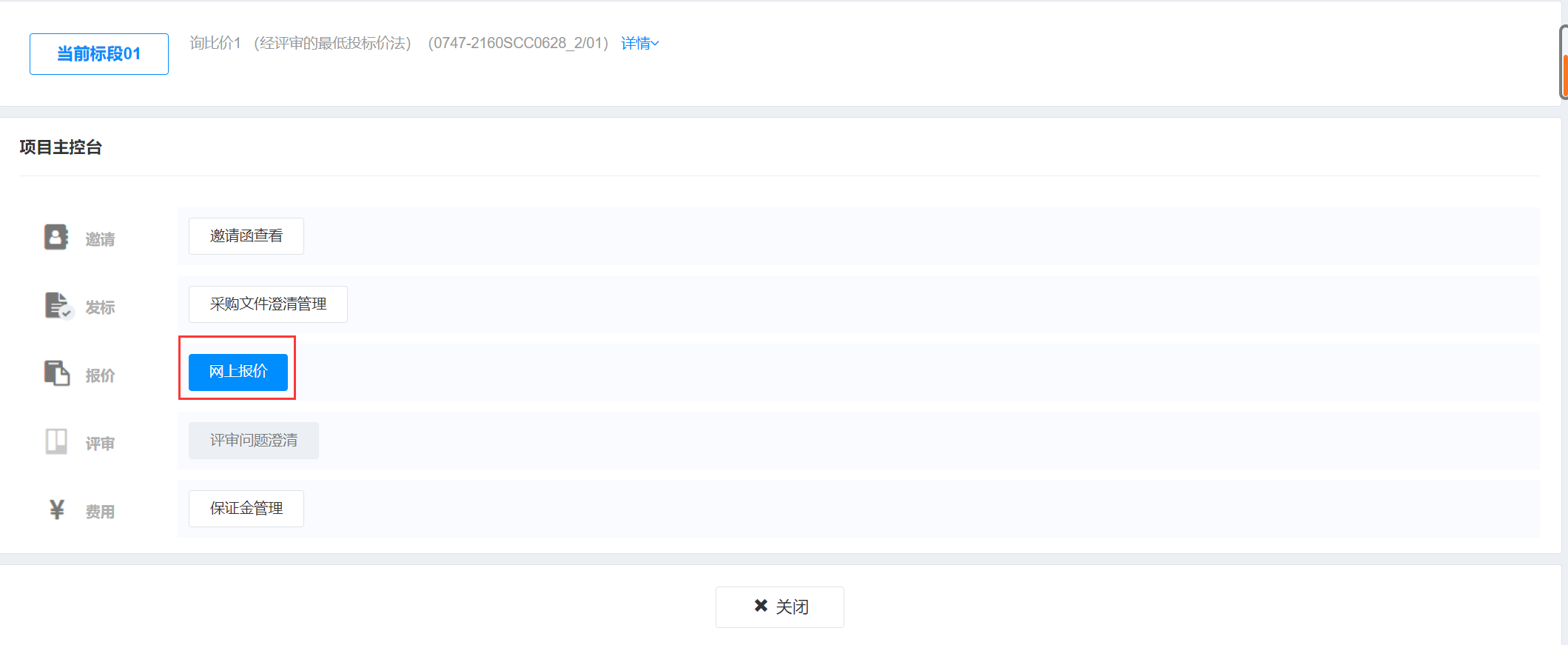 询比价网上报价页面

1.可查看项目基本信息，填写报价明细，提交报价响应附件。

2.“保存”即为保存报价信息，“提交”即为提交报价。

注意：提交报价之后，在报价截止时间内，可重新提交报价。
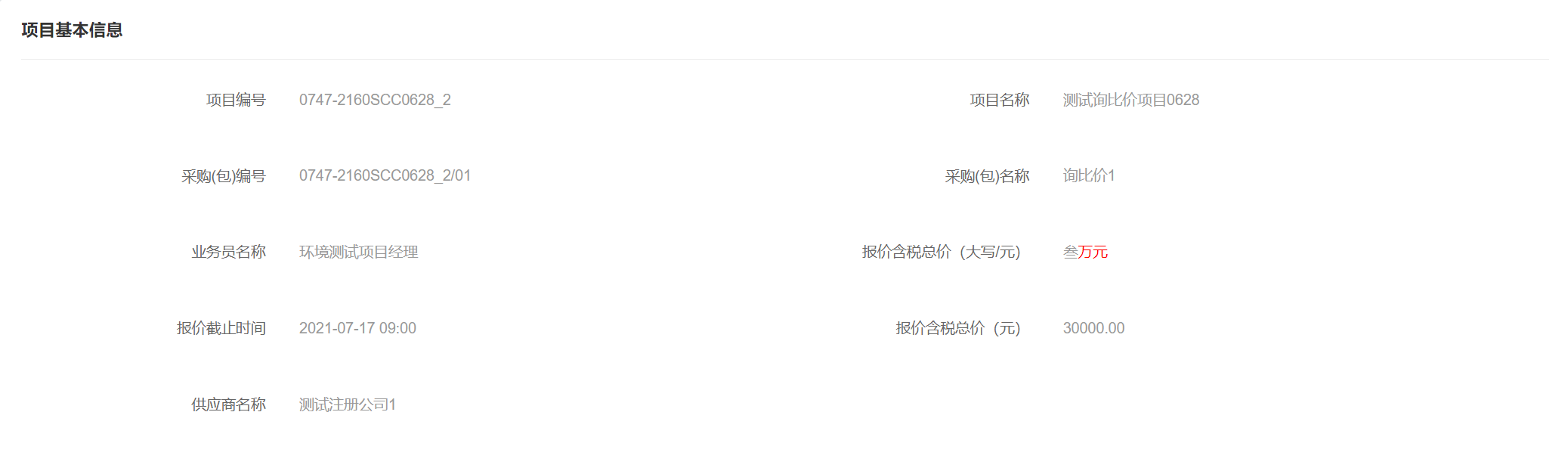 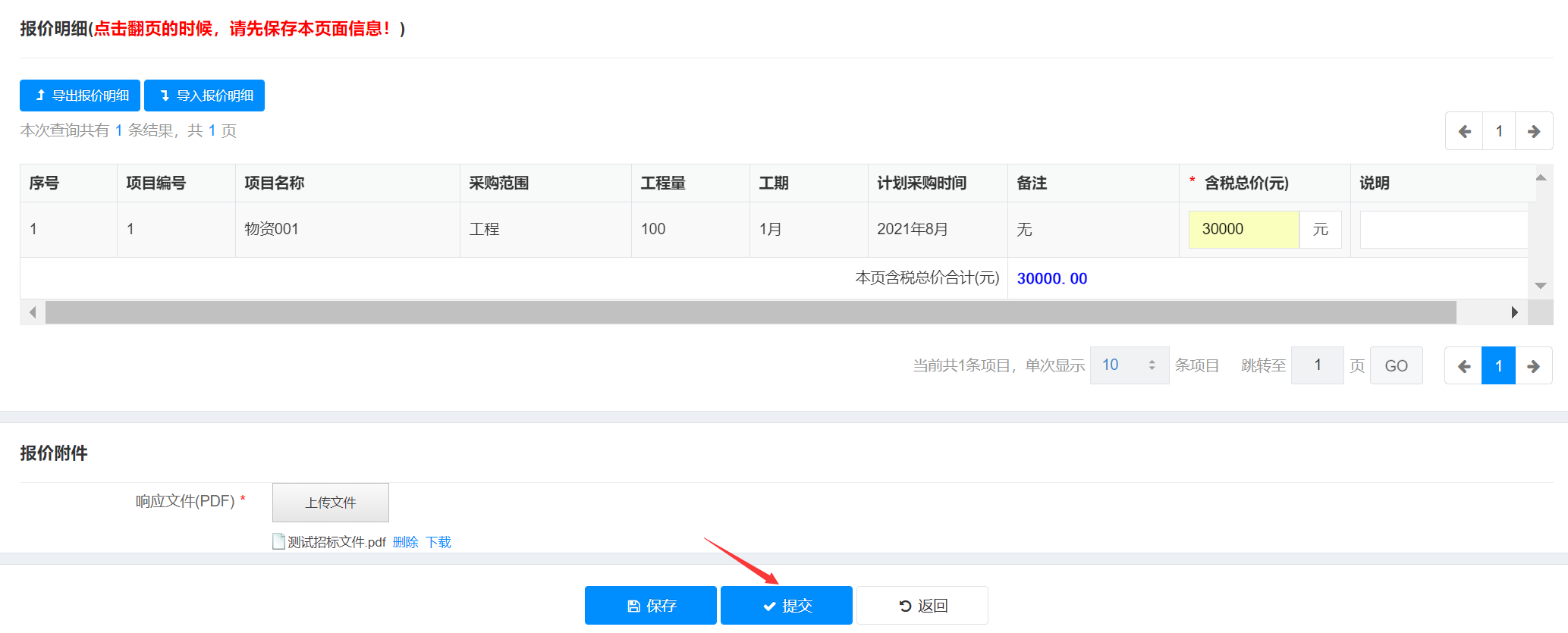 登录页面地址：http://e.sinochemitc.com/ebidding/login
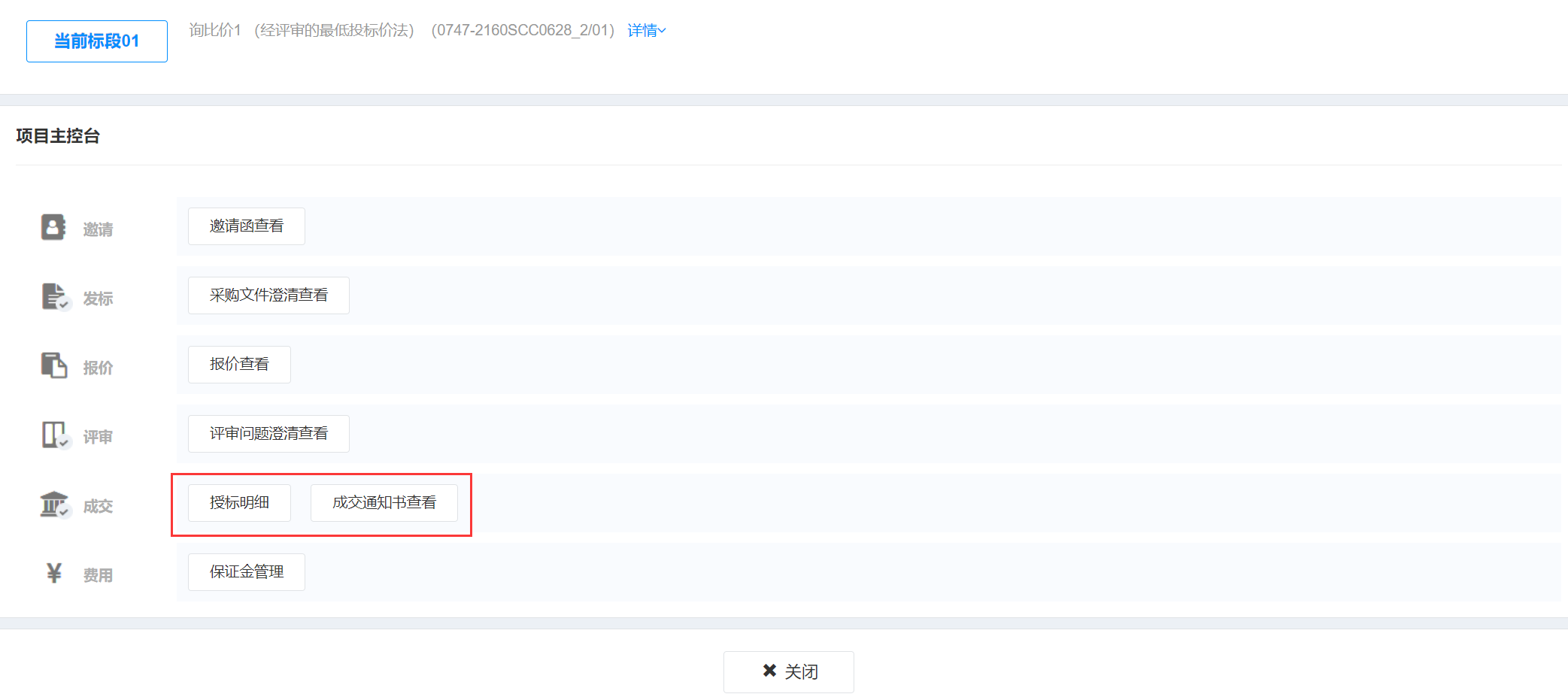 询比价项目成交环节中标投标人页面

1.成交环节，投标人可查看授标明细和成交通知书。

2.授标明细：项目基本信息和报价信息。

3.成交通知书查看，点击确认查看即可查看通知书。

4.查看后，投标人可进行“开票信息修改”和“确认回执”操作。
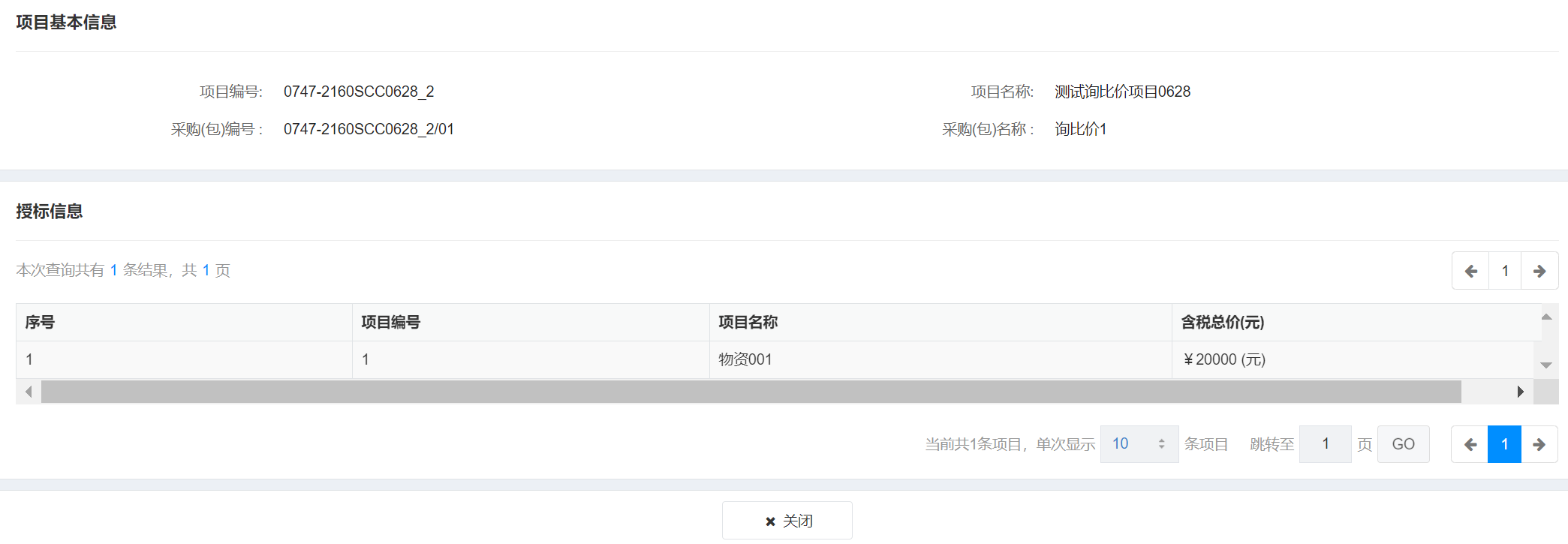 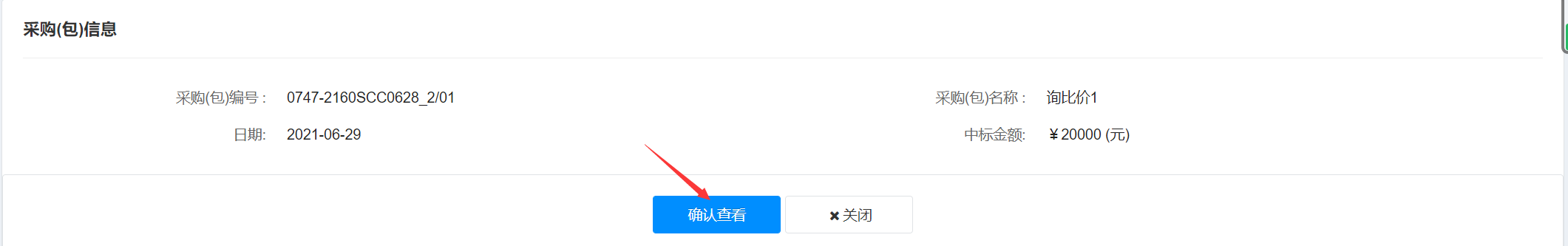 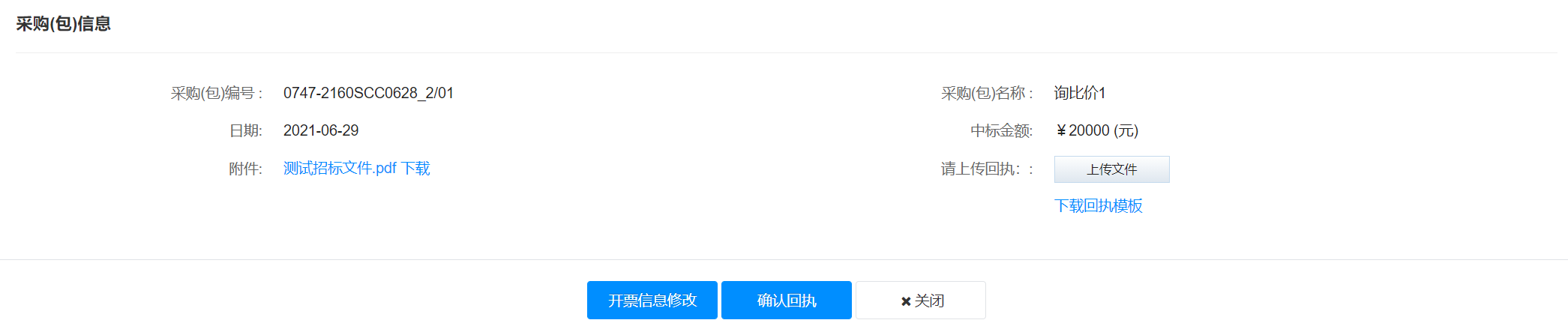 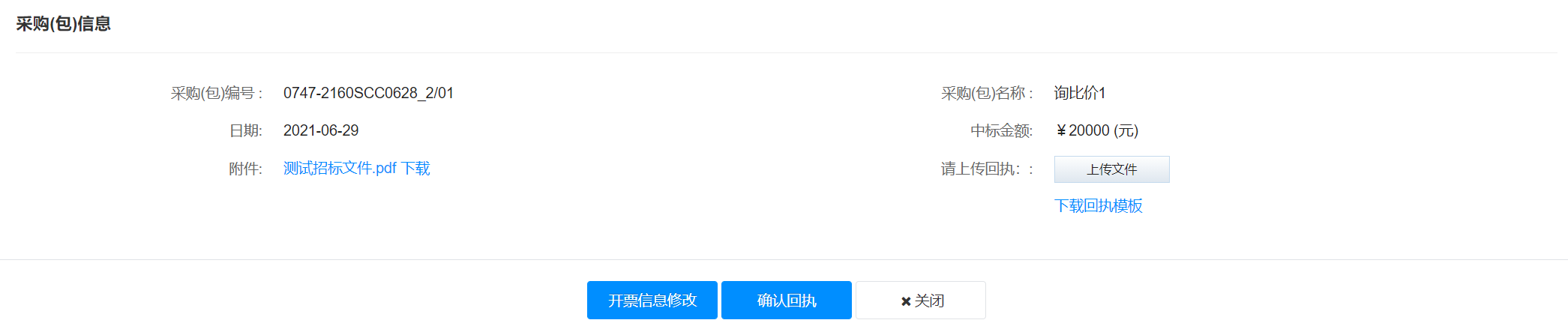 测试环境登录页面地址：http://etest.sinochemitc.com/ebidding/login
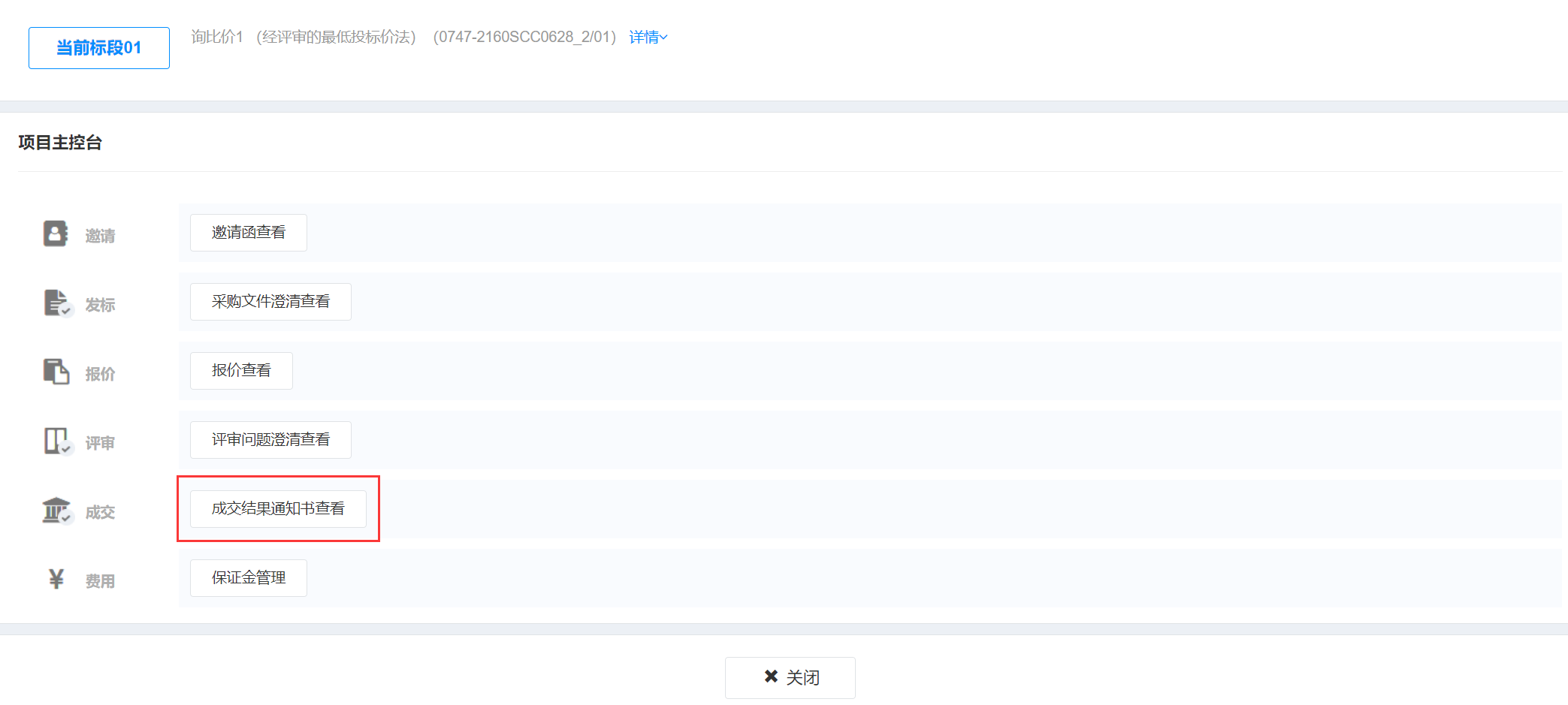 询比价项目成交环节未中标投标人页面

1.成交环节，未中标投标人可进行成交结果通知书查看。

2.成交结果通知书查看，点击确认查看即可查看通知书。
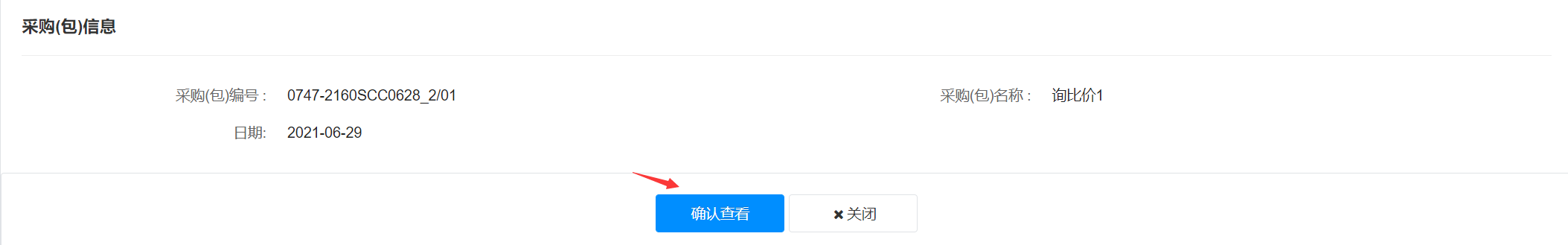 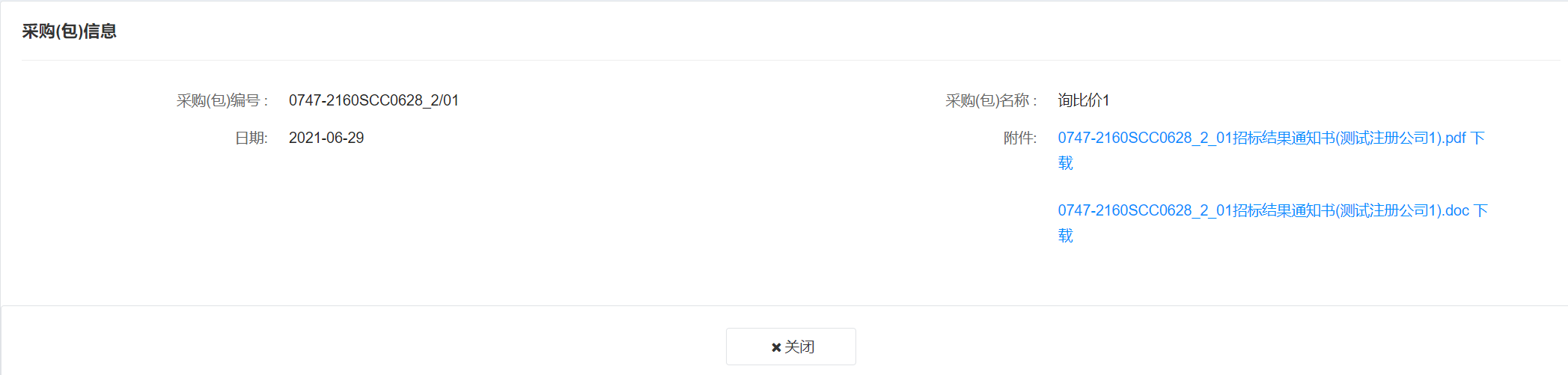 测试环境登录页面地址：http://etest.sinochemitc.com/ebidding/login
谢谢观看